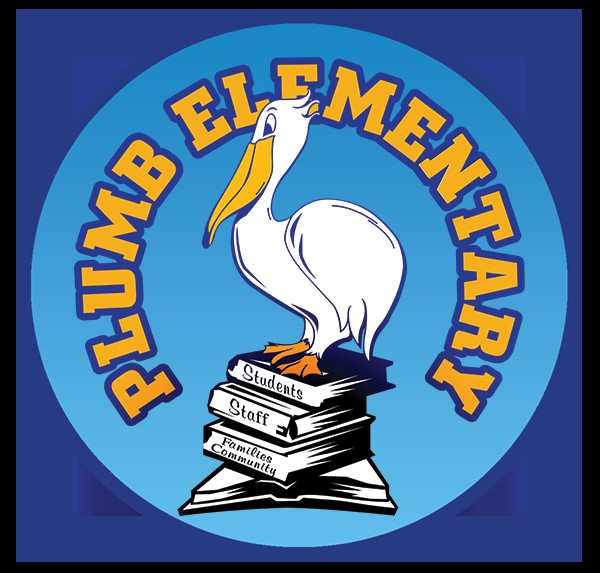 PLUMB ELEMENTARY SCHOOL
AUGUST 8, 2023
4;00pm
PLUMB ELEMENTARY SCHOOL CLASSROOMS via NEWSROOM PROJECTION

HOLLY DEL DUCA: PRINCIPAL
Title I Annual Parent Meeting
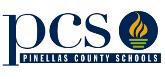 [Speaker Notes: Evidence: Upload completed presentation and recorded feedback as part of the evidence to support the Annual Meeting Materials. Do not forget the sign-in sheets, and survey/feedback that you receive throughout the meeting.]
All About Title I
Title I is the largest federal assistance program for our nation’s schools.
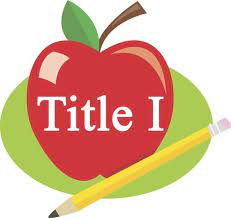 The program serves 85 schools in Pinellas County including eligible students in 36 non-public schools.
2
[Speaker Notes: Highlight the Title I Program here in Pinellas County.]
Title I Funding Process
2. Florida Department of Education
1. Federal Government
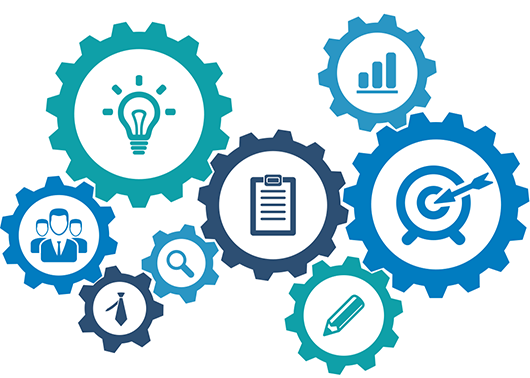 3. Pinellas County Schools
4. Plumb Elementary
3
[Speaker Notes: The Florida Department of Education receives funds from the federal government. Districts receive Title I funds from Department of Education, and the school district distributes these funds to schools based on the percentage of children eligible for free/reduced price lunch; however, students do not have to be from low-income families to receive help.]
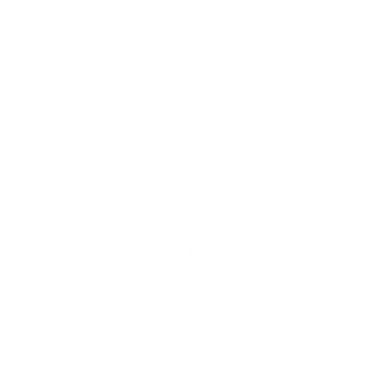 Title I Supplemental Resources
Definition: provided in addition to what is already present or available to complete or enhance it.
https://languages.oup.com/
4
[Speaker Notes: Title I is supplemental federal funding that provides in addition to what is already present or available to complete or enhance  extra academic support and learning opportunities for economically disadvantaged students.]
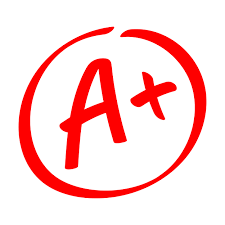 Let’s Celebrate!
Plumb Scholars demonstrated strong proficiency rates across ELA, Math and Science during the 2022-2023 school year.
Grades 3-5 Proficiency Rates
Reading Proficiency: 60%
Math Proficiency: 73%
Science Proficiency: 70%
Our school demonstrated growth in all 3 content areas
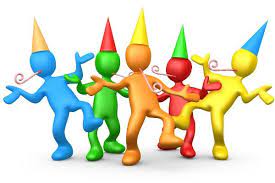 5
[Speaker Notes: Based on the FSA data and school grades, there is a lot to celebrate!!
How did your Title I Resources support or enhance the work that you were able to get done?]
Title I Schoolwide Budget
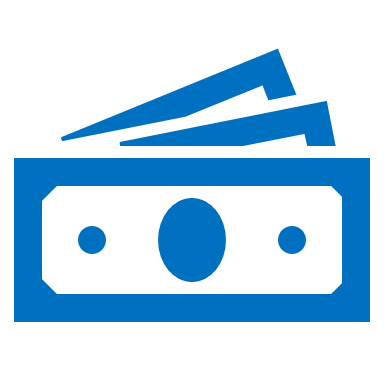 Plumb Elementary is provided funding to pay for supplemental resources and programs for increased student achievement.

Title 1 Hourly Teachers
Resources for Teaching Foundational Reading Skills
Professional Development and Collaborative Planning for Teachers
Curriculum Supplies
Family Engagement Nights
Technology Resources and Programs
6
Parent’s Right to Know
As a parent of a student attending a Pinellas County School Public School, you have the right to…
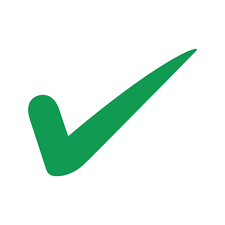 7
Working Together for Student Success
8
[Speaker Notes: As a Title I parent you have the right to be involved in the development of the following plans and documents for our school which can be found on our website to view as well as in the Parent Station located in the front office. 

You will find a copy of our School Improvement Plan, Title I Schoolwide Plan, School’s PFEP, the School District’s PFEP, Parent’s Right to Know Memo, Upcoming Events, Compact. At this time the Resource Station and website are in progress of gathering all of these resources as these resources are in their final stages of completion.

School Improvement Plan (SIP)

Parent and Family Engagement Plan 

Title I Schoolwide Plan 

School-Parent-Student Compact]
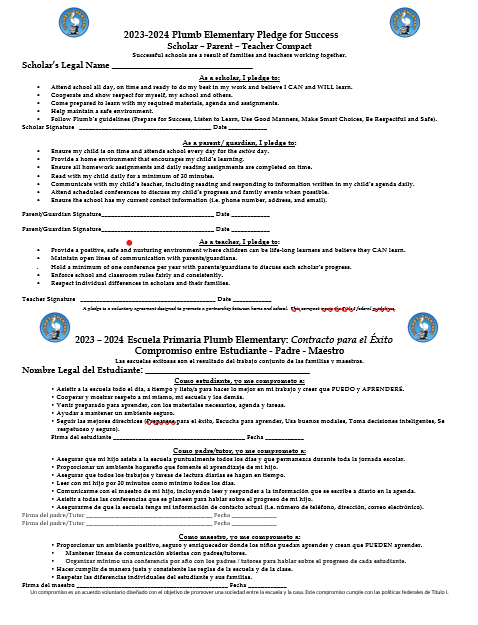 Plumb Elementary School Compact
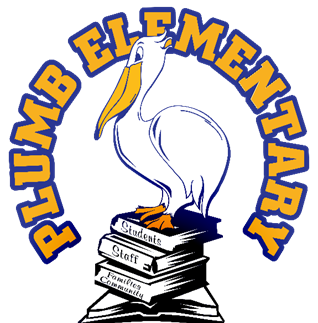 9
[Speaker Notes: Please see the Parent- Student- Staff Compact on your child’s desk.]
Parent-School-Student Compact
The purpose of the compact is to foster student achievement. By signing the Parent-School-Student Compact, Plumb Elementary teachers, staff, parents and students agree to work together to share the responsibility of helping students meet or exceed state, district and school academic goals.
The Parent-School-Student Compact will be updated every year to include parent, student, teacher, and staff input. Parent, student, teacher and staff comments are welcome at any time during the year.
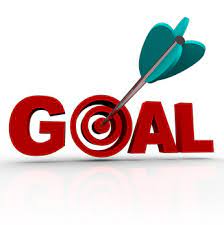 Please review and sign your child’s Compact.
Our goal is to receive 100% signed compacts!
10
[Speaker Notes: At the elementary level, school compacts are used as a progress monitoring tool through the year during parent teacher conferences.

Please leave the compact on your scholar’s desk. Your teacher will send home a copy to you in the next few days.]
Parent and Family Engagement Plan (PFEP)
The PFEP Sections include information about the following: 

Parent trainings to increase student achievement
Communication methods between home and school
Flexible meeting times
Resources to support families
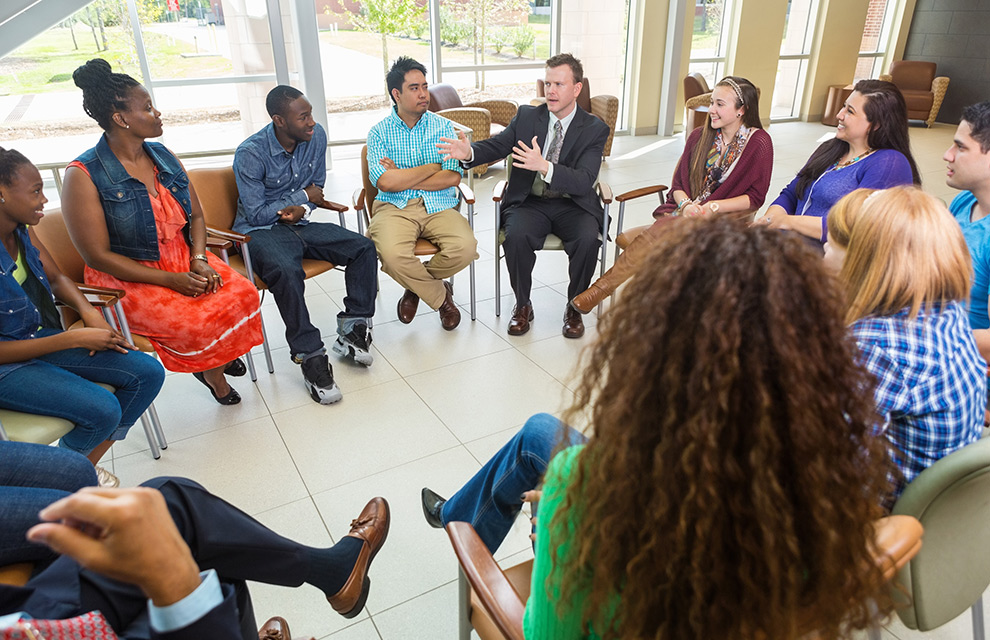 11
[Speaker Notes: Provide information on the specific committees that parents can be involved. Include the purpose, date and time of meetings. 
Explain the PFEP and its purpose. 
Consider the evidence related Title I Crate, Sample of Evidence,]
Parent Advisory Council (PAC)
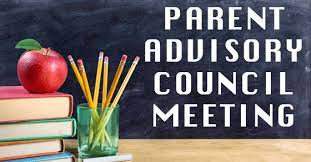 The District has a Parent and Family Engagement Plan. The summary of the plan is in the Title I School & Family Partnership Overview.
You may access the full plan at www.pcsb.org/titleone
The Parent Advisory Council (PAC) is responsible for reviewing and revising the District PFEP.  
PAC will meet virtually or in-person with the district’s Title I staff.
PAC meets twice a year, if you are interested in representing our school please notify, Mrs. Del Duca at delducah@pcsb.org
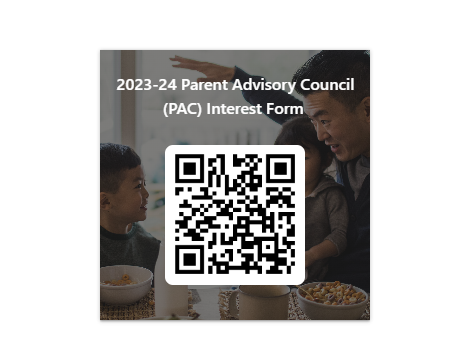 12
[Speaker Notes: Please add your PAC representative in slide and share with your Title I Specialist. 

https://forms.office.com/r/r5daaMTENE\]
Contact Us
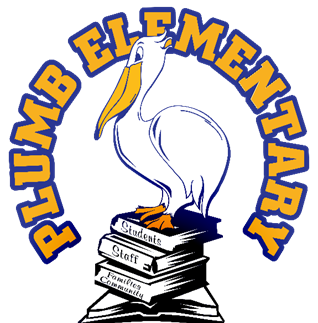 1920 Lakeview Road
Clearwater, Florida
33764

Phone: 727-469-5976
Email
delducah@pcsb.org
stachc@pcsb.org
13
[Speaker Notes: Please insert the school contact information and the best way to reach out to the school.]
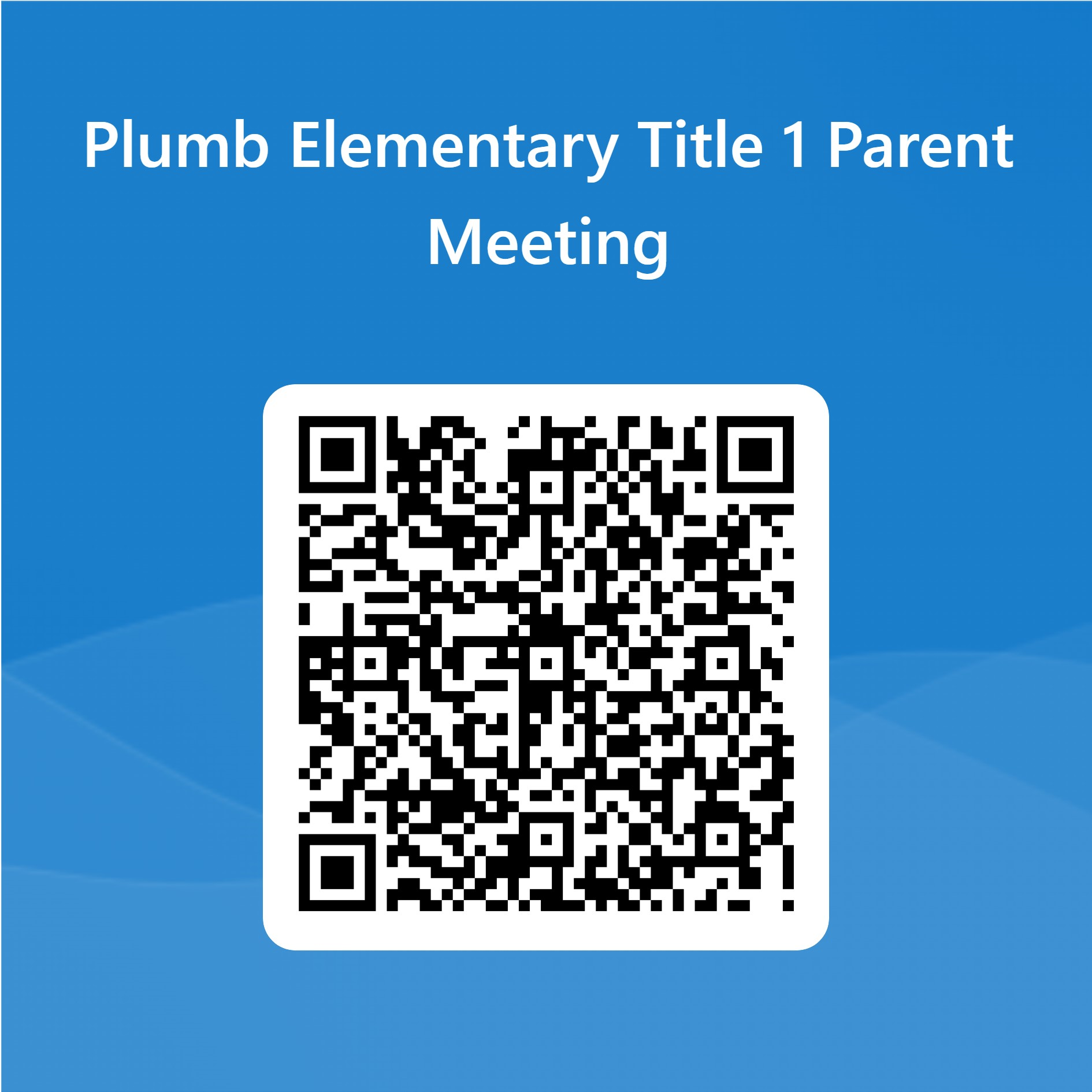 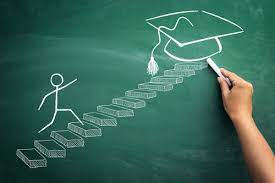 Thank you for your time!
14
[Speaker Notes: Thank you for your time. Please use the QR code to provide feedback regarding our Title 1 Annual Meeting.]
15
16
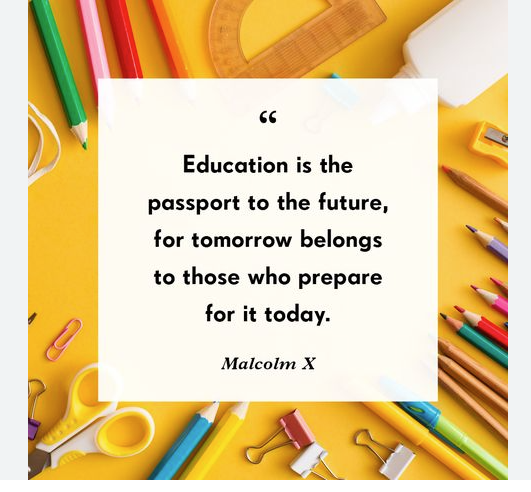 17
Tips and Recommendations before you get started
Family Experience: Consider how to make the event FUN and INFORMATIVE for your families. Consider using Scavenger Hunt, Passport, and other ways to engage families while learning about the wonderful world of Title I!

Cross-Coordination: This continues to be an area of focus. Please consider how you can use other federal funds (Title III, IDEA, Business/Community) to maximize your event. 

Family Engagement supporting document: Please consider using the Family Engagement documents for the Planning and Post-Event Summary for your reference. 



Presentation Key:         
		- Optional        				  - Required
18
18
Data Sources/Consider
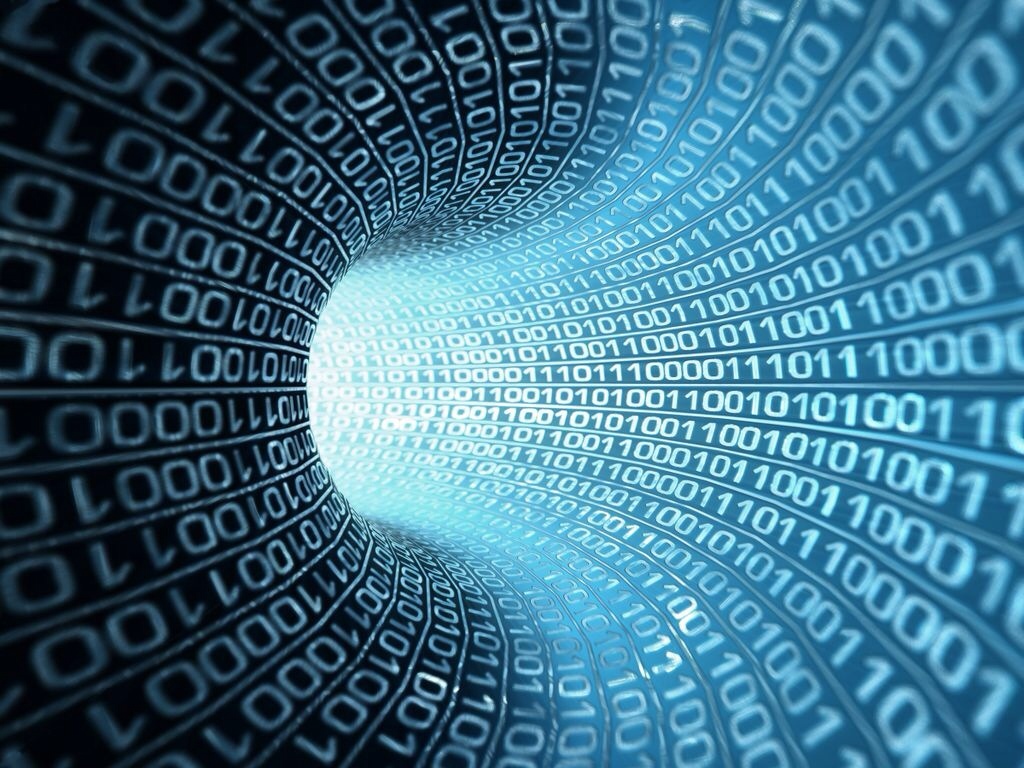 Comprehensive Needs Assessment
School Improvement Plan
District Climate Survey (Title I Items)
PM3 Data/Connection to Phase III
19
[Speaker Notes: Calling out some data sources to get them started…]
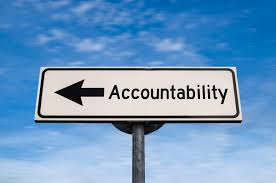 School Report Cards 

School Grade and Overview
Population and Enrollment 
Assessments – Academic Achievement, Growth, and Population
Assessments – English Language Learners 
Graduation and Beyond
Educator Qualifications and Equity 
Long-Term Goals and Interim Progress
Accelerated Course Enrollment 
Per-Pupil Expenditures 
National Data

Available online at https://edudata.fldoe.org/ or Front Office
Accountability
20
Additional Resources
Learning at Home Family Resources - https://www.pcsb.org/Page/32836

Volunteer in a Pinellas County School - https://www.pcsb.org/Page/459
 
Parent Academy POWER HOURS Webinars - https://www.pcsb.org/Page/26534

Partnerships - https://www.pcsb.org/Page/418
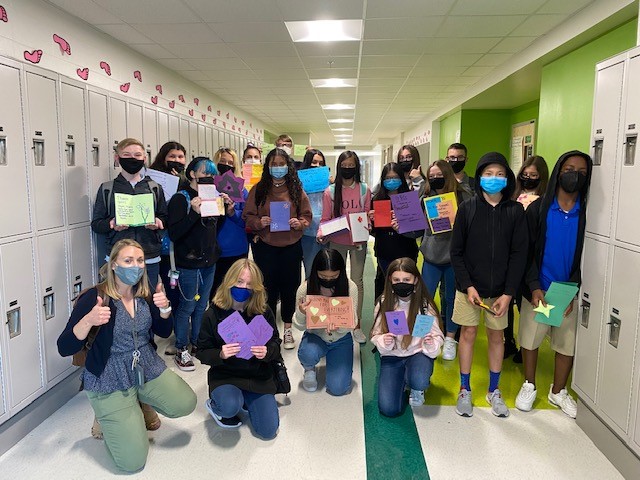 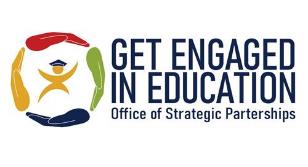 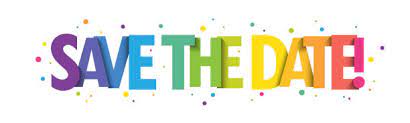 Family Lunch Days- information to come
Student Led Conference Dates
Academic Engagement Events for all content areas and the arts/PE
22
[Speaker Notes: Do you have a calendar of key events that are included in  your PFEP. 

Evidence – Consider this as evidence to include to support Family Engagement.]